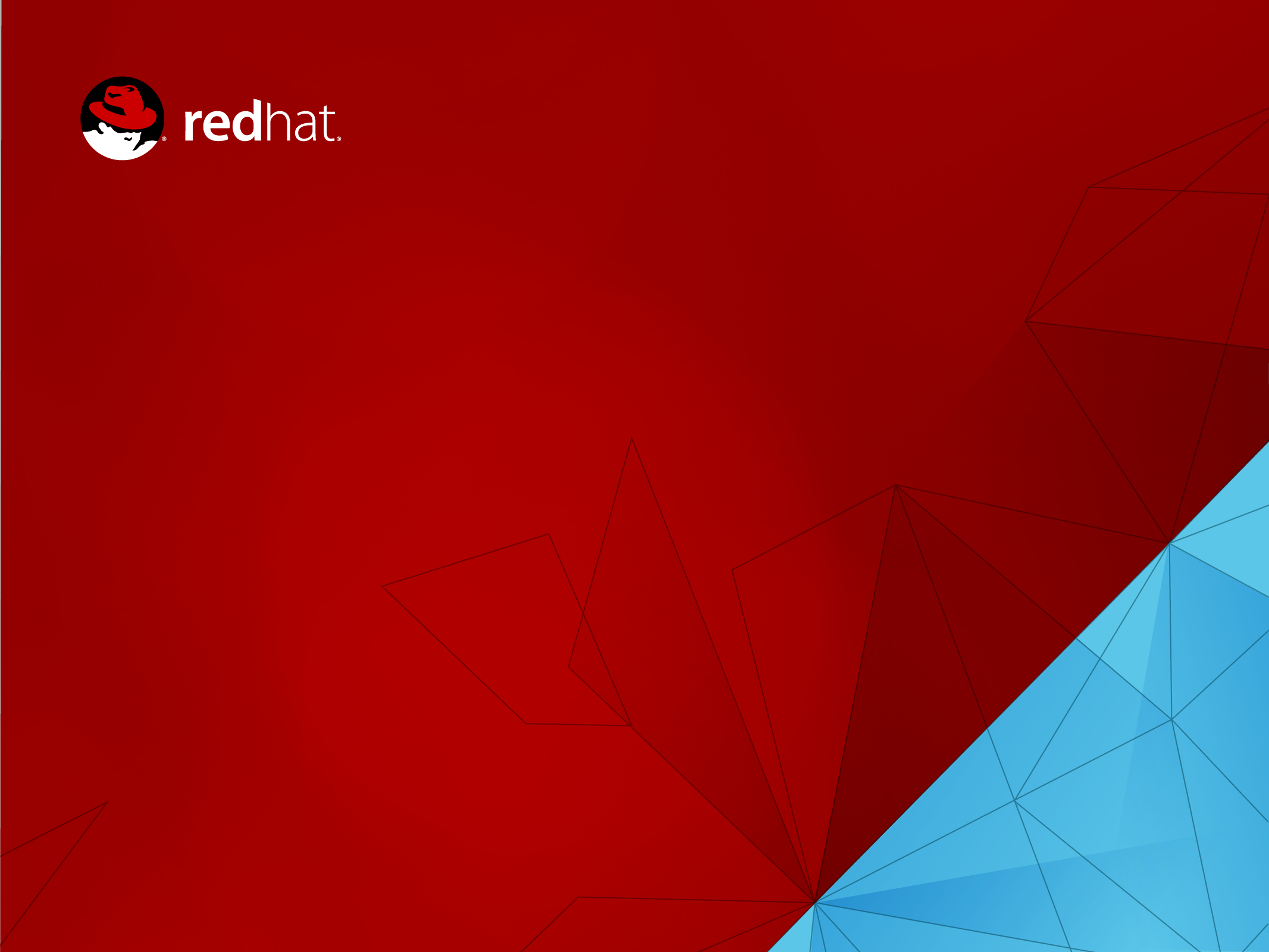 Securing OpenStack with FreeIPA
Adam Young
Senior Software Engineer
April 18, 2013
Subject Matter
Securing OpenStack Services
Kerberos
LDAP
X509 Certificate
Identity Management
AMQP
Database
Audience Composition Survey
Python Coders?
System Administrators?
Know Kerberos?
Know LDAP?
Worked with FreeIPA?
Audience Composition Survey Cont
Only here because you thought there was going to be free beer?
Agenda
Securing the base
About FreeIPA
Technical details
Looking forward
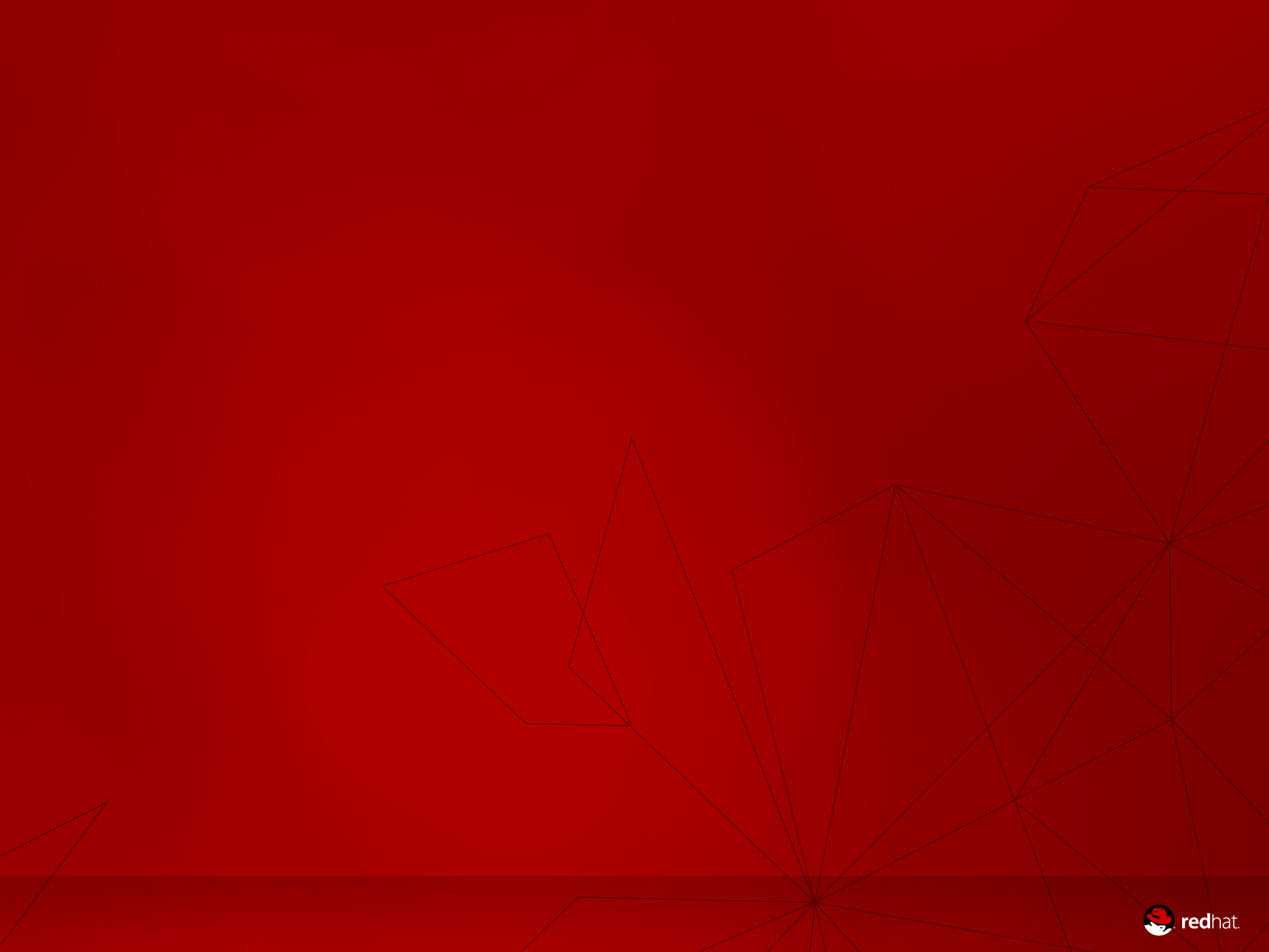 SECURING THE BASE
My Nightmare
“Sure you can run your code on my computer
In a virtual machine.”
Hypervisor Exploit
Escalation of Privileges
Infects other Services 
Infects Virtual Machines
All My Base Are Belong to You
OpenStack Architecture
OpenStack Architecture
Defense in Depth
What OpenStack Requires
“Physical” Hosts for Services
Identity Management
Single Sign On
Access Control/Minimize authority
Secure Communication 
Encrypt on the Wire
Certificate Management
HTTPS
AMQP
Data Storage
Cloud Identity Management
“Physical” Layer
May actually be virtual
Allocated Machines
(at least) One per OpenStack API
Yes, you can consolidate some
AMQP
PostgreSQL
Several for Nova Compute 
Several with disk for Swift
Administering > 10 servers.
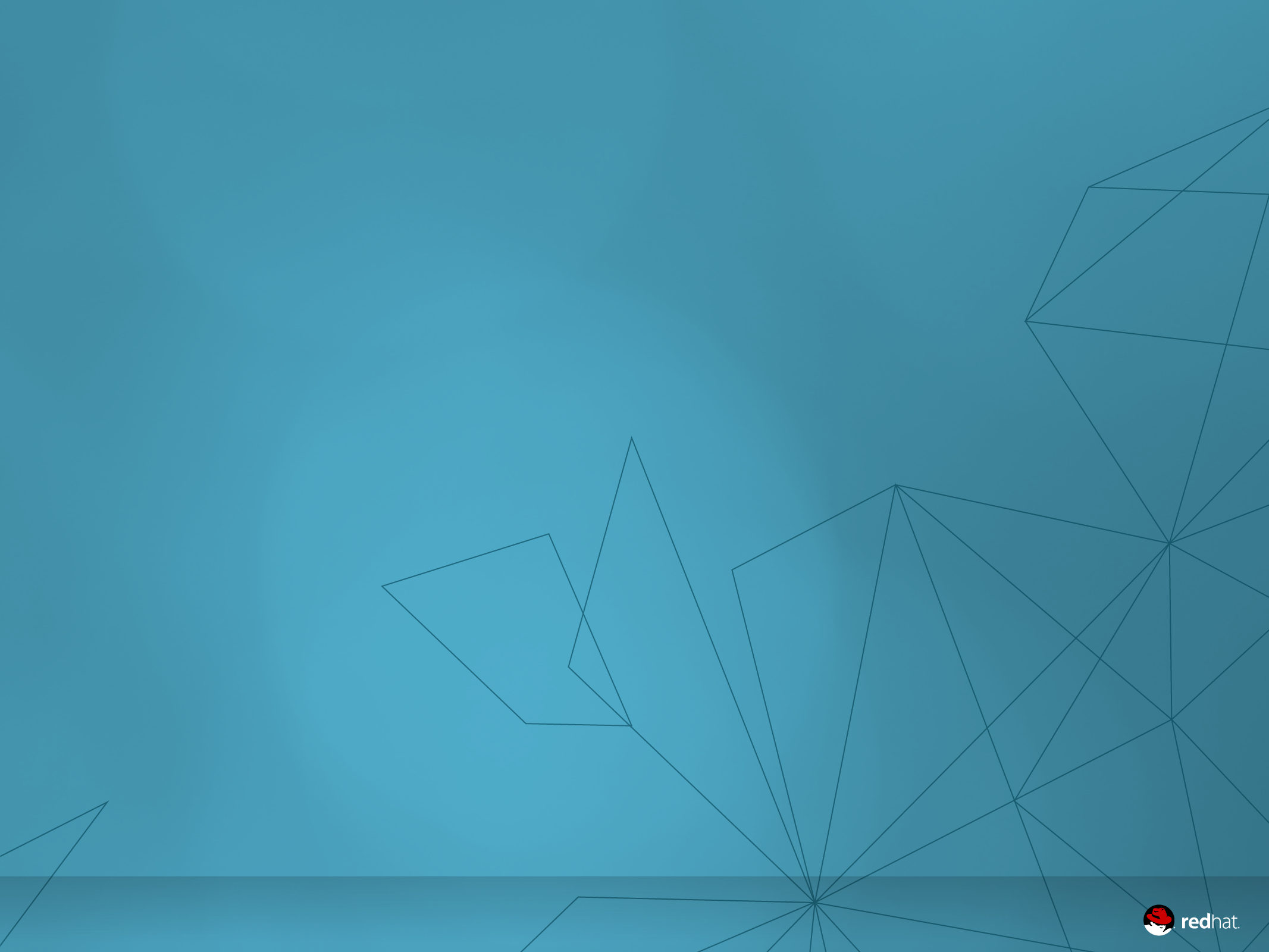 FreeIPA
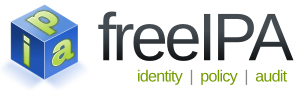 FreeIPA
Integrated Identity and Authentication solution for Linux/UNIX networked environments. 
Open Source components 
Standard Protocols 
Ease of 
Management
Automation of installation 
Configuration tasks.
In RHEL as ipa-server etc...
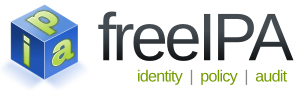 Components
(MIT) Kerberos 
Directory Server (LDAP, 389)
Certificate Authority (Dogtag)
Domain Name Server (BIND)
System Security Services Daemon (SSSD)
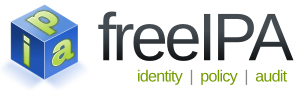 Identity
User
Groups
Hosts
Hostgroups
Services
Keytabs and Certificates
DNS
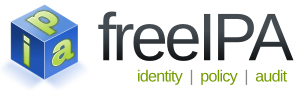 Policy
Access Control Lists (ACL)
Host Based Access Control
System Security Services Daemon (SSSD)
SUDO
Automount
SELinux User Maps
Cross Domain Trusts
MIT Kerberos
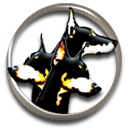 Authentication
Multiple Protocols
2 Way Verification
Cross Domain Trusts
Ticket Policy
Wire Encryption (SASL)
New:  DIR: Credential Caches
Multiple KDCs/TGTs
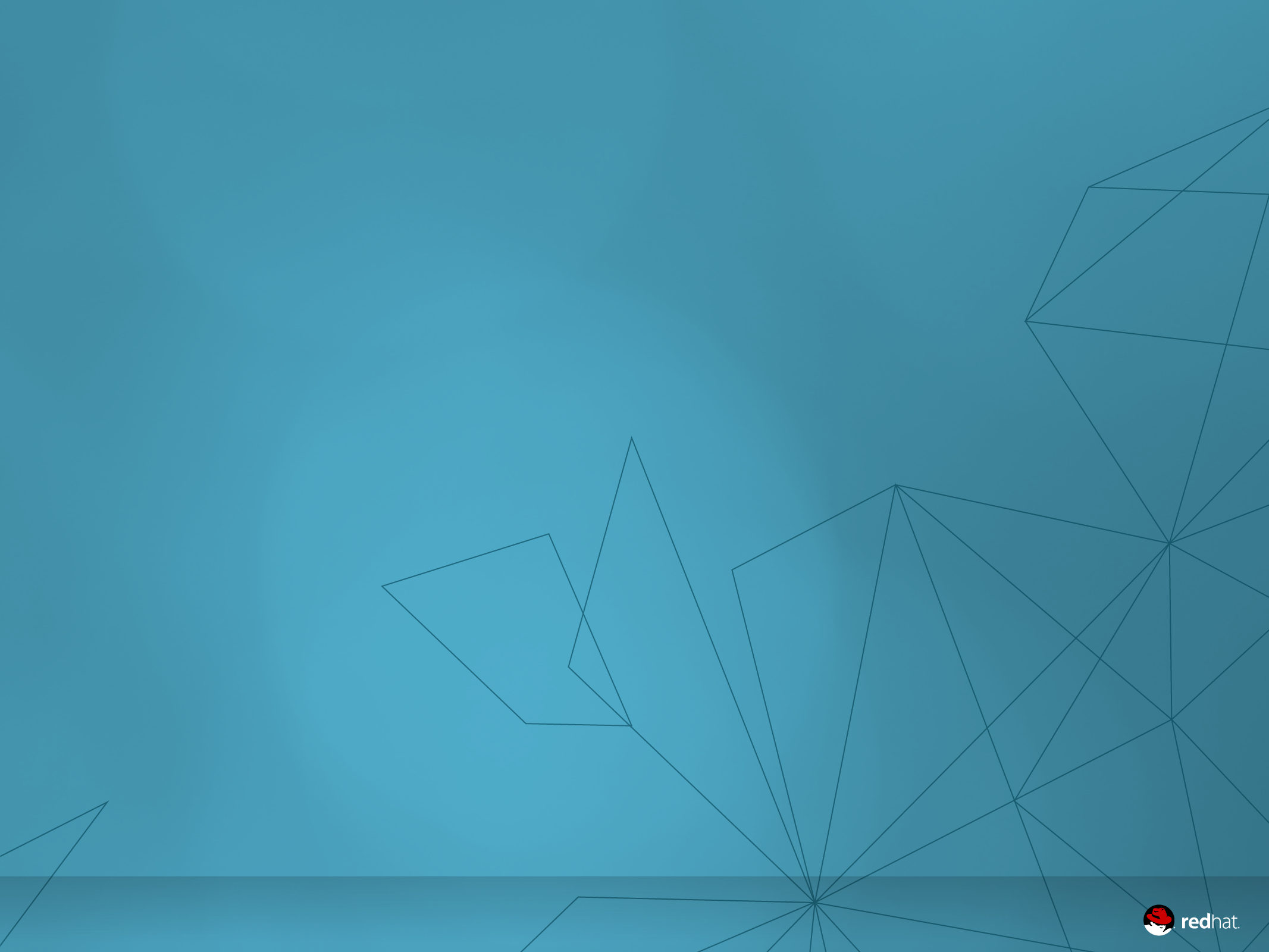 TECHNICAL DETAILS
Mapping FreeIPA to OpenStack
Kerberos SSO for “Physical Layer”
Authentication between components
Encrypting AMQP
Certificate management for HTTPS
LDAP provider for Keystone
Kerberos to Keystone
Apache with mod_auth_krb5
General Approach
Install FreeIPA Server
Install ipa-client on each machine and enroll
Service keytab/credentials cache
Set up Service
Test with command line tools
Set up SSL
Certmonger...
Certmonger
“D-Bus-based service which attempts to simplify interaction with certifying authorities (CAs) on networks which use public-key infrastructure (PKI).”
Track the expiry and notify early
Automatically obtain a new certificate via FreeIPA
Certificate and key storage
PEM or NSSDB
Service Choices
Fedora 18 for Development
PostgreSQL
Shared instance
Clustered?  Replicated?
Qpid 
Apache HTTPD
389 Directory Server
Network Security Services (NSS)
CYRUS-SASL
Keystone
Cron for TGTs (UGLY!)
KRB5CCNAME=FILE:/tmp/krb5cc_$UID 
kinit keystone -k -t /var/kerberos/krb5/user/$UID/client.keytab"
SQLAlchemy URL
connection = postgresql://pg.openstack.freeipa.org/keystone?krbsrvname=postgres
Keystone: HTTPD
mod_auth_krb5
REMOTE_USER
LDAP Backend for Identity
Kerberos for internal
Simple Bind for Keystone User requires code change for some operations
Keytab for httpd service and user
Qpid
/etc/sasl2/qpidd.conf
mech_list: GSSAPI
/etc/qpidd.conf
/cluster-mechanism=GSSAPI
auth=yes
realm=OPENSTACK.FREEIPA.ORG
Keytab and credential cache
SELinux updates via audit2allow
python-saslwrapper python-amqplib for clients
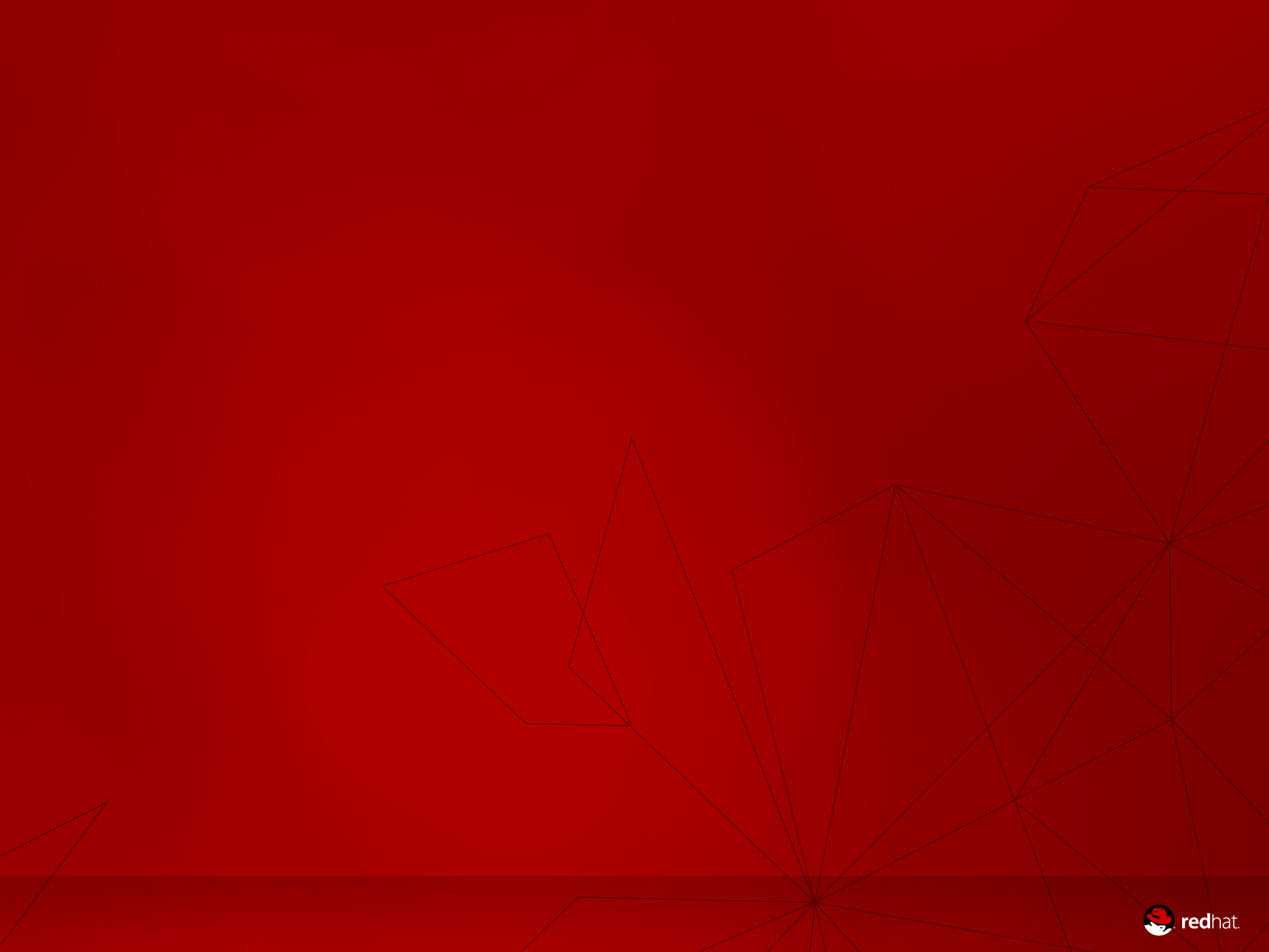 LOOKING FORWARD
Looking Forward
Automatic credentials refresh 
Apache HTTPD
Kerberize Horizon
Authorization Data in Service Tickets
Kerberos over HTTP
Looking Forward
Access Control List Delegation 
Enrollment, Group, DNS
No Admin LDAP operations
Centralized SUDO/Rootwrap
SSH Keys
Encryption Keys
Documentation
http://www.freeipa.org/page/Documentation
http://qpid.apache.org/books/0.20/AMQP-Messaging-Broker-CPP-Book/html/chap-Messaging_User_Guide-Security.html
http://fedoraproject.org/wiki/Getting_started_with_OpenStack_on_Fedora
https://cwiki.apache.org/qpid/rasc.html
http://www.postgresql.org/docs/devel/static/auth-methods.html
http://repos.fedorapeople.org/repos/openstack/openstack-grizzly/fedora-openstack-grizzly.repo
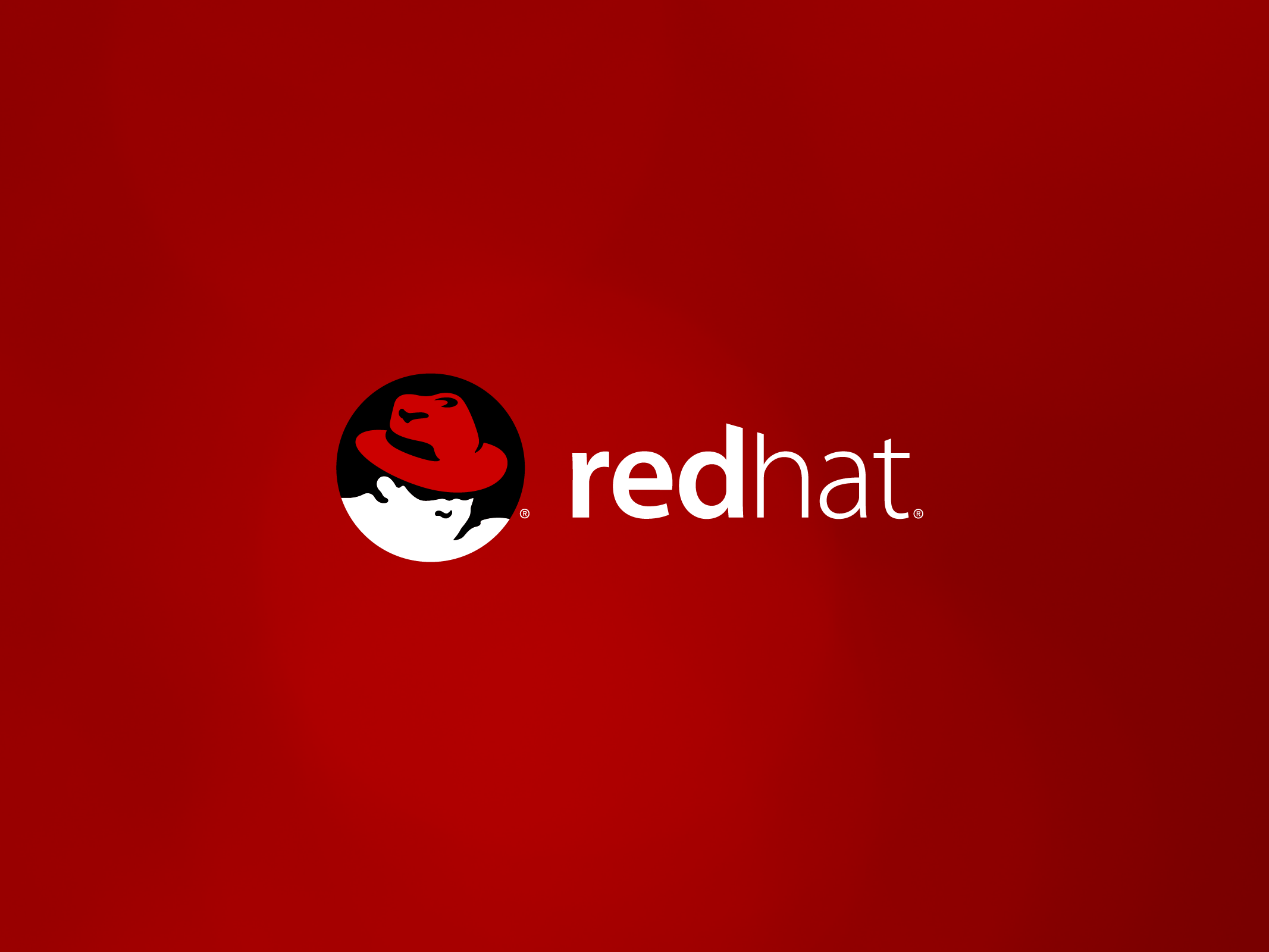